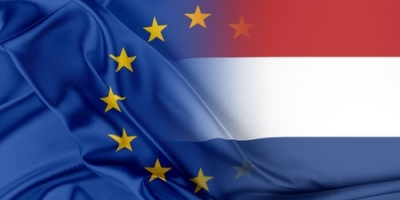 8.3 Samenwerken is slimmer
Lidstaten van de Europese Unie (EU)
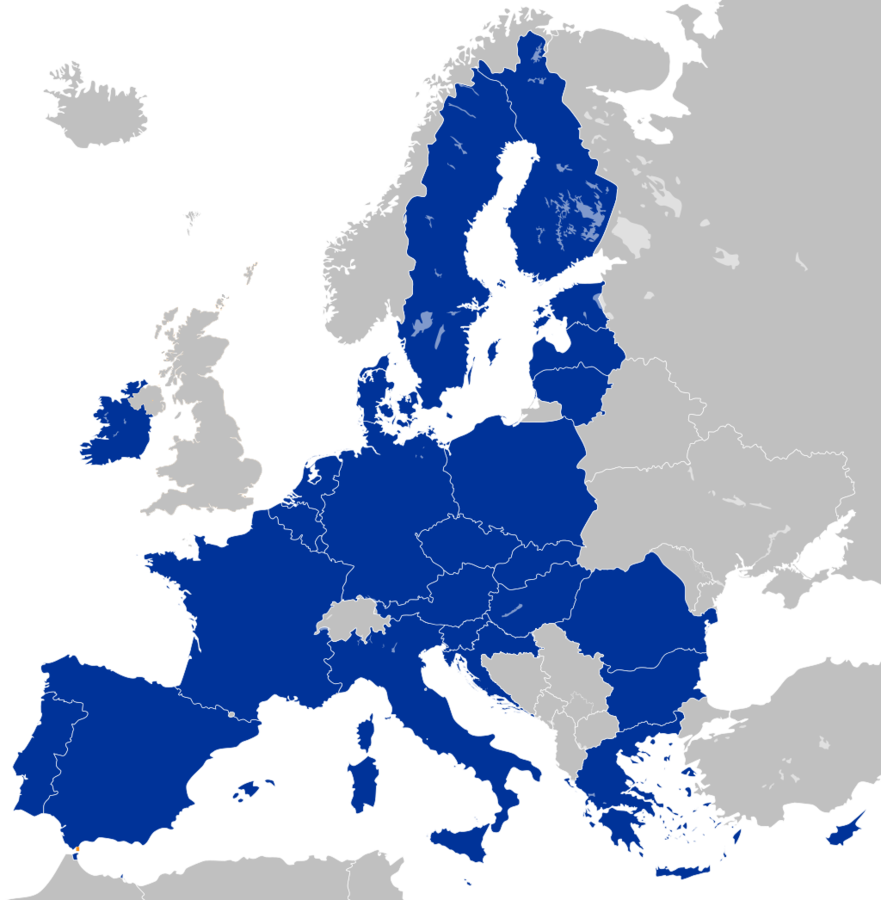 De 27 leden van de EU hebben een interne markt
 Vrij verkeer van goederen en diensten
 Vrij verkeer van personen
 Vrij verkeer van kapitaal
Europese Monetaire Unie (EMU)
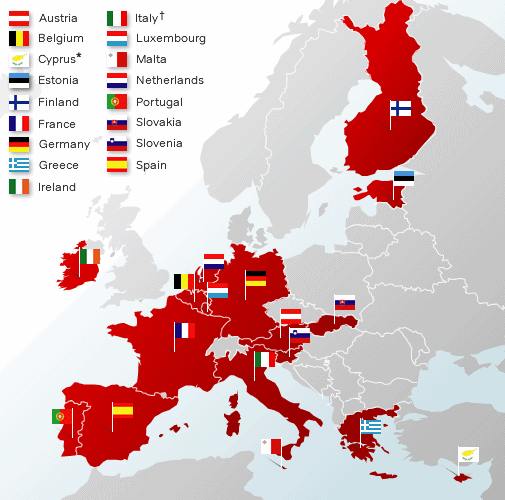 Monetair = gemeenschappelijk munt 

Voordelen:
 Geen wisselkosten meer tussen de 19 EMU landen
 Hoeft niet met verschillende munten rond te lopen
 Makkelijker prijzen vergelijken
Van EU naar EMU
De EU landen moeten hun best doen om de euro te gaan invoeren.
Om de euro te mogen invoeren moet
 de inflatie laag genoeg zijn
 het tekort van de overheid niet te hoog zijn
 mag de staatschuld niet te hoog zijn
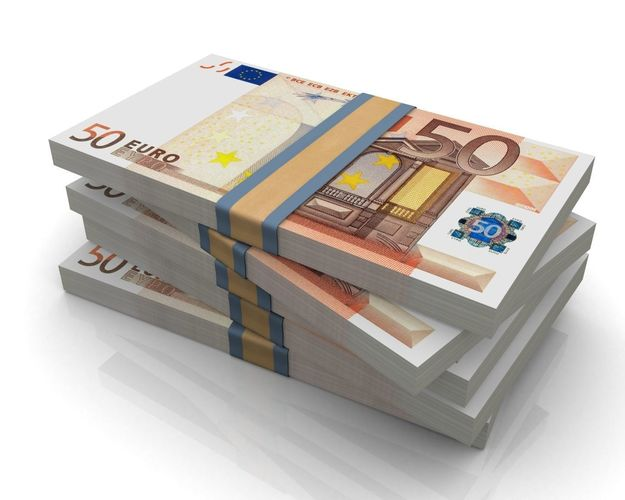 Europese Centrale Bank (ECB)
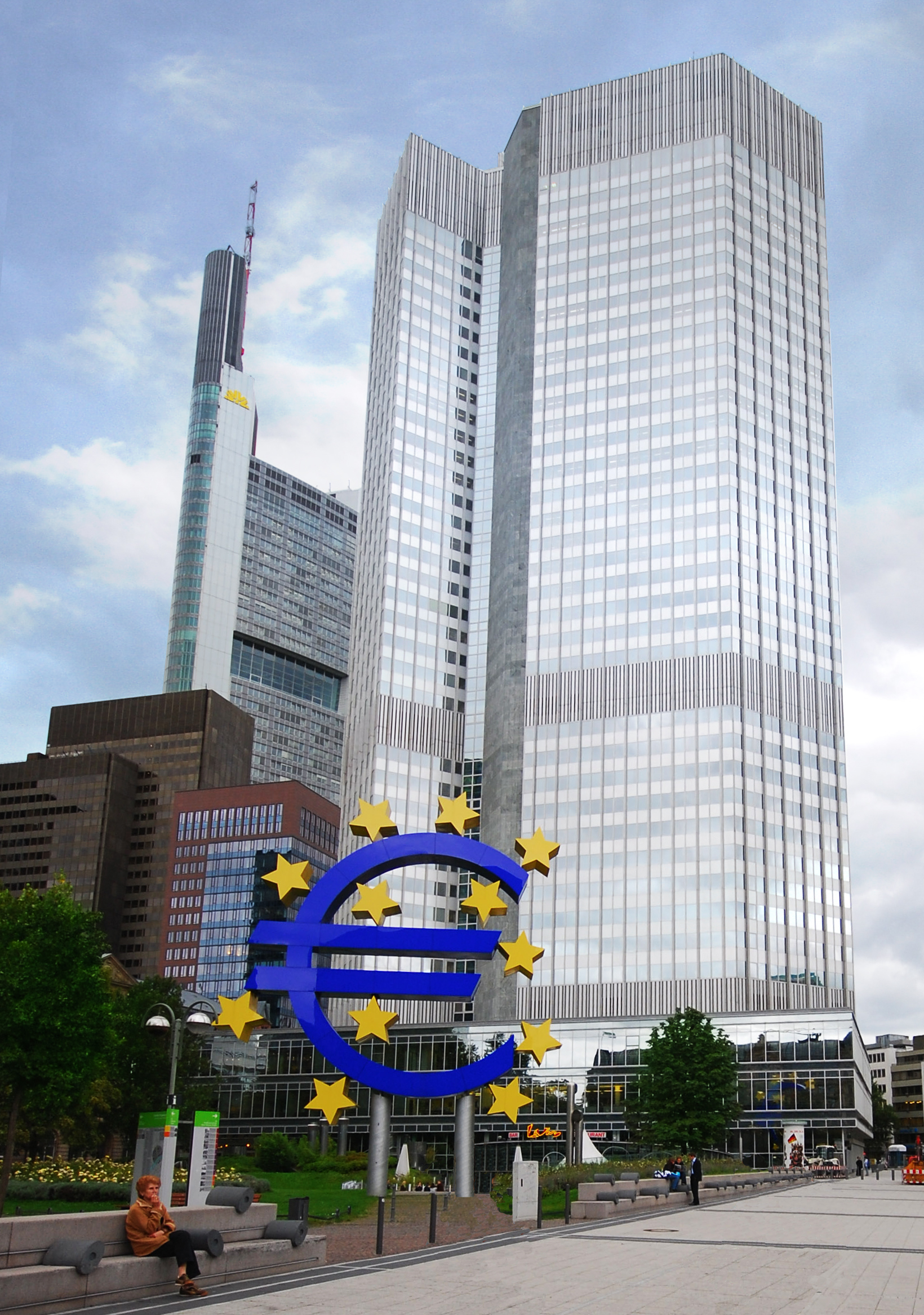 Elk land heeft een nationale bank (NL: De Nederlandsche Bank), De ECB is de bank van alle nationale banken.
Taken van de ECB:
 Bewaken van de interne waarde van de euro. 
	De inflatie in de EU mag niet te hoog zijn. 
 Bewaken van de externe waarde van de euro. 
	Stabiele wisselkoersen met o.a. dollar, yen, pond
 In omloop brengen van de eurobiljetten
Wat nu?
Maken opgaven 2 t/m 12 (blz 228)
Nakijken met rode pen
Opgaven 6,10 en 12 mogen in je boek
Wat moet je nu kennen?
Wat is de EU?
Wie zitten er in de EU?
Wat zijn de voordelen van de EU?
Wat betekent een monetaire unie?
Je kunt rekenen met vreemde valuta
Wat doet de ECB?